Bangladesh Economic Review 2024
Ehsaanur Rahman
Problem
Key points
Exports falling comparing to import
Export goals are set to be 80 billions in 2024 , 75%-80% will be reflected in import figure of raw material.
Debt energy
Slow credit growth
Total debt-servicing liabilities of state-owned enterprises (SOEs) stood at BDT2.15 trillion (8.5% of GDP) at end-December 2018, of which 45% was owed by the Bangladesh Power Development Board (BPDB). rising
Will be single digit with double Digit NPL., and credit growth and inflation both comes closer to 10 %
Public Debt Dynamics
If the government decides to return to the average fiscal deficit of 3.5% in the five years through 2017, government debt would fall to around 30% of GDP by 2028
7/14/20XX
Pitch deck title
Problem
FX reserve downwards
RESERVE buffer
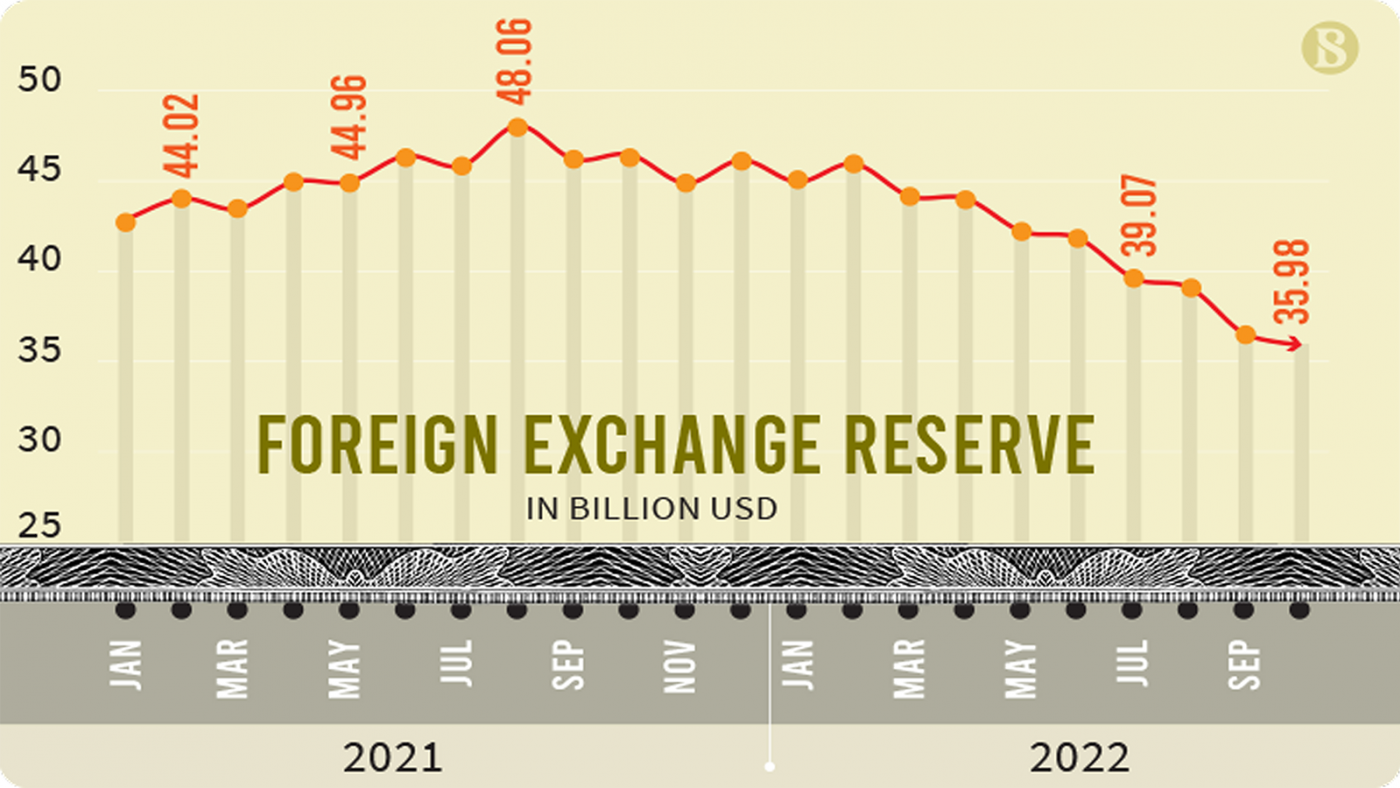 Now around $26.75 billion in 2023 ,
Official reserve$ 28 billion  in 2024 in 
Export growth 12%.
From Remittance
In Million USD 1856 average in 2022 
In Million USD 1227 in 2023-2024
Exchange rate
In 2024,  129.7/1 USD.
7/14/20XX
Pitch deck title
Key points to reduce Food import pressure
On average 245 million  yearly rice import
MRY 4
$1B
India’s Advancement in Agricultural Economy ensured they are in Number 1 position in Sugar, Number 2 in Rice production
Milled Rice Yield higher than india  but Technology  and Supply chain and Export subsidy has caused Indian rice industry to boost( Basmati)
Invent in high premium Rice verities, research and development and export in long term take advantage of MRY
Global Rice Export market is 284 Billion but zero contribution from Bangladesh
Like EPZ food plant zone should be created
7/14/20XX
4
Locked
Locked
2024
2025
5
TWO-YEAR ACTION PLAN
Election
A budget to face economic  turmoil
Diversifying the Export Reducing RMG dominance less than 80%
2024
JAN
FEB
MAR
APR
MAY
JUN
JUL
AUG
SEP
OCT
NOV
DEC
2025
JAN
FEB
MAR
APR
MAY
JUN
JUL
AUG
SEP
OCT
NOV
DEC
Correction of Budget
Reducing Import pressure in Food security
Dec 2024
GDP Growth 7%, Slowly reducing RMG dominance 10 % per year
June 2024, Prioritization food Security , Education
7/14/20XX
6
The Hardest Part for Bangladesh is 
Diversifying Export
Correction of Banking policy
Foreign Debt management
Since 2023 was the hardest financial  year for the world it reflected for Bangladesh too.
SUMMARY
summary
7/14/20XX
Pitch deck title
Thank You
Ehsaanur Rahman

ehsaan16@gmail.com
www.economy-talks.com
7/14/20XX
Pitch deck title
8